Infant Mortality & FIMR
Britte Nihart, MSN, RN
Allen County FIMR Coordinator
What is FIMR?
FIMR stands for Fetal & Infant Mortality Review.  It is a national community-based, action-oriented process of reviewing fetal and infant death cases in an effort to improve maternal and infant health outcomes (NCFRP, 2020).
Infant mortality & FIMR
2
Infant Mortality Rate
The infant mortality rate is defined as the number of infant (under one year of age) deaths per 1,000 live births
Fetal refers to 20 weeks gestation until birth
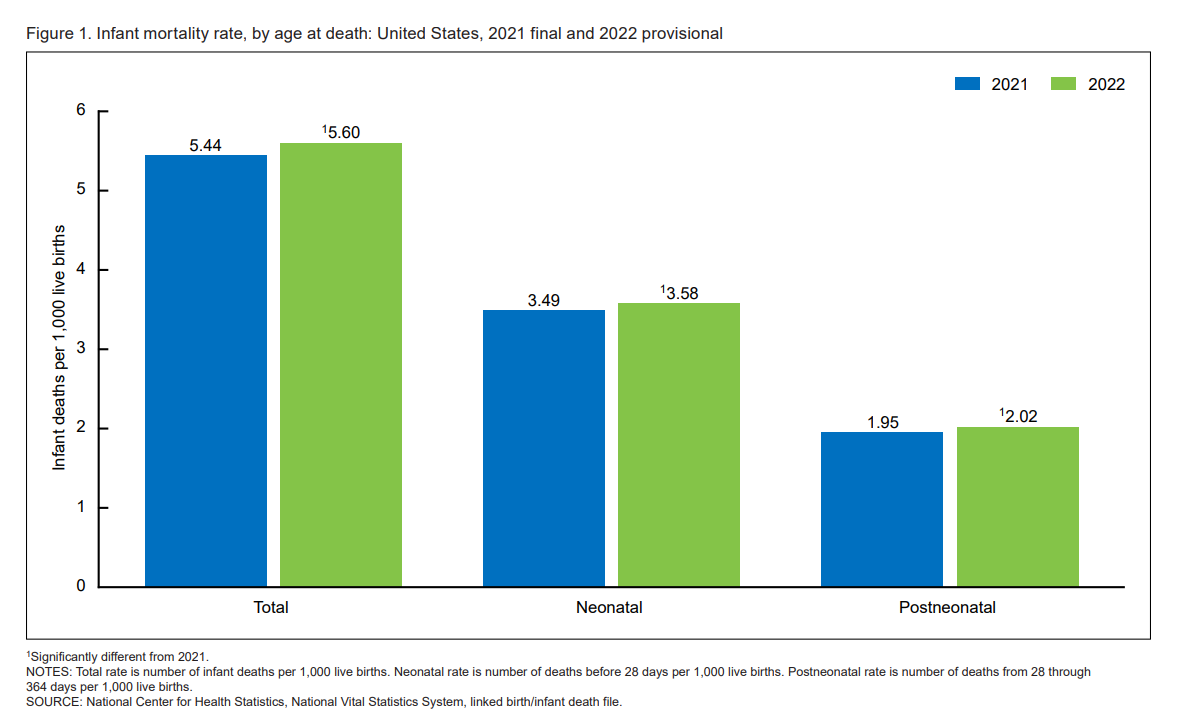 Sample Footer Text
4
5
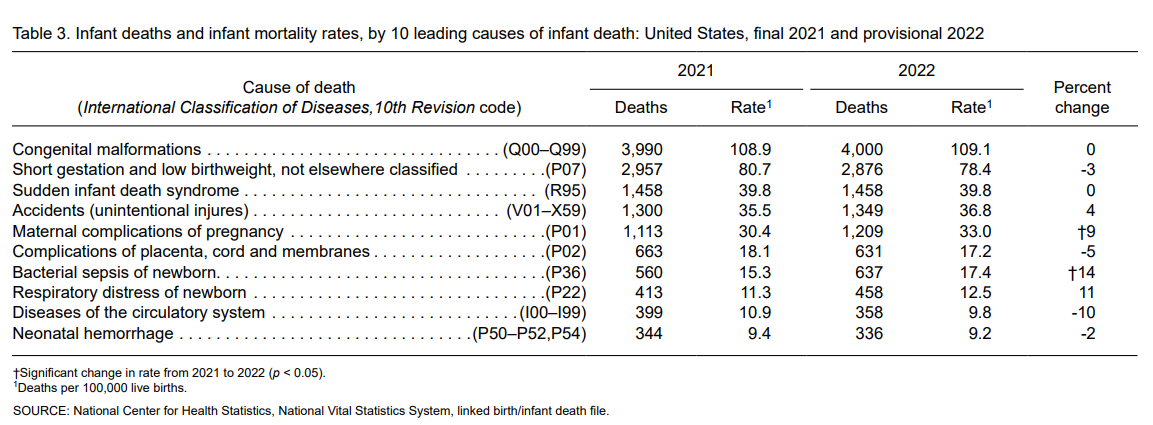 Infant mortality & FIMR
6
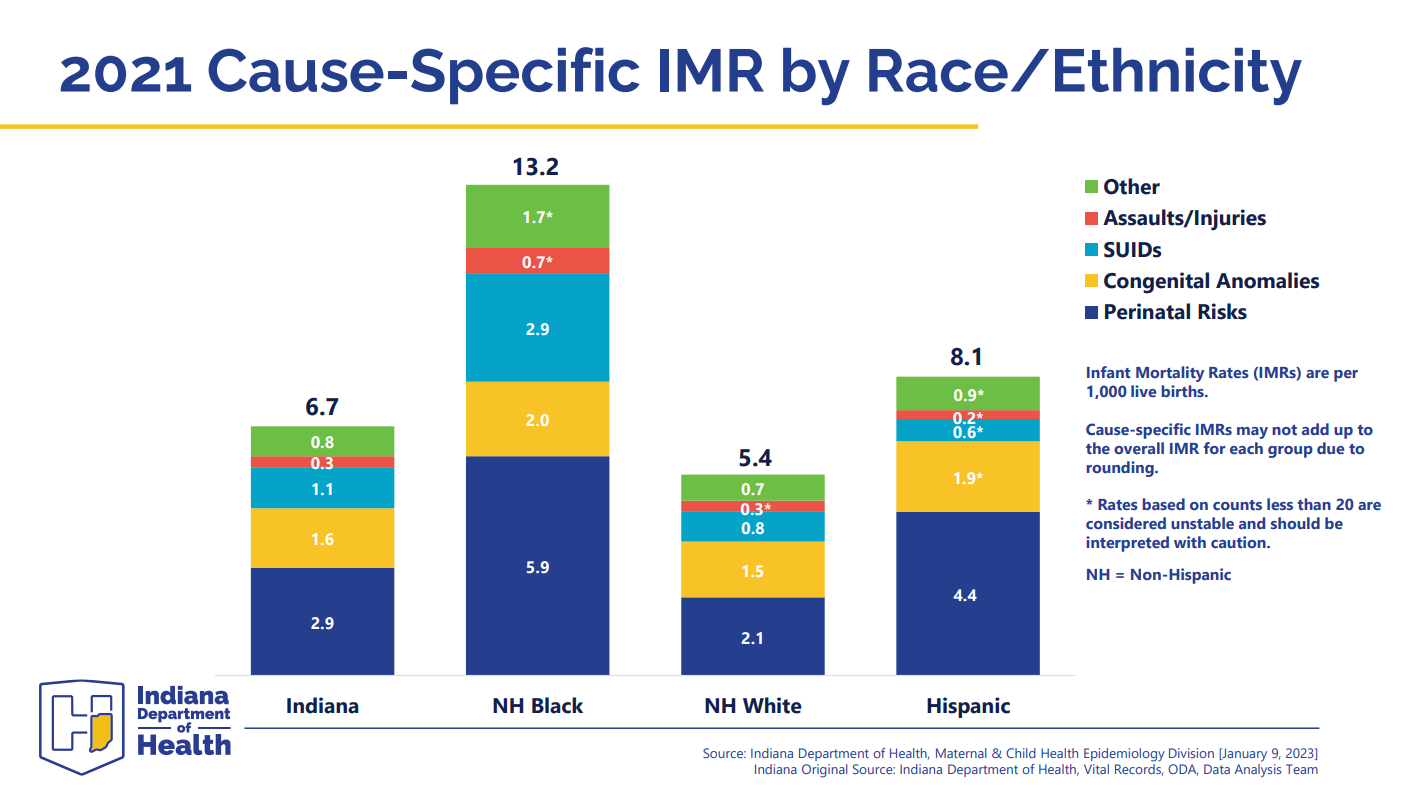 Sample Footer Text
7
Allen County FIMR Data
2021
2022
44 infant deaths
40.9% Black/54.5% White
15.9% SUID/Unsafe sleep
55% Preterm
34 infant deaths
~*39.4% Black/45.5% White 
21.9% SUID/Unsafe sleep
59.4% Preterm
Infant mortality & fimr
8
Why Does It Matter?
A barometer of the overall health and wellbeing of a community  
Indicator of the socioeconomic state of a community  
Helps shine the light on disparities
For the families that experience the loss of a baby, it can shape the rest of their lives  
These families need to be supported and we need to learn from their experiences
Infant mortality & FIMR
9
Thank you
Britte Nihart, MSN, RN
Britte.nihart2@parkview.com
Infant mortality & fimr
10